Targeted workshops for underperforming students
Dr Antonio Rodriguez Gil
Dr Peter T Hughes
Study aims to identify commonalities between underperforming students.

Work by Lizzio & Wilson 2013 suggest that workshops targeted at underperforming students are effective in improving performance of these students.
Identifying target students
Second year and final year students who were achieving a year average equating to a 2:2 award or lower were each invited to two workshops – one in semester 1 and a second workshop in semester 2.

22 students in level 2

20 students in level 3
How were the sessions structured?
1 hour workshops 

2 academic staff (personal tutors) present to facilitate discussions in small groups.

Each student was asked to complete a reflective survey at each workshop.
First workshop students asked to complete a form where they identified three improvement goals and strategies
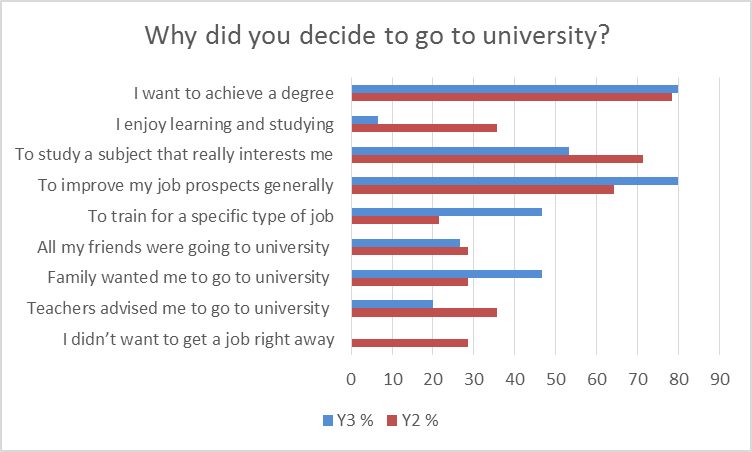 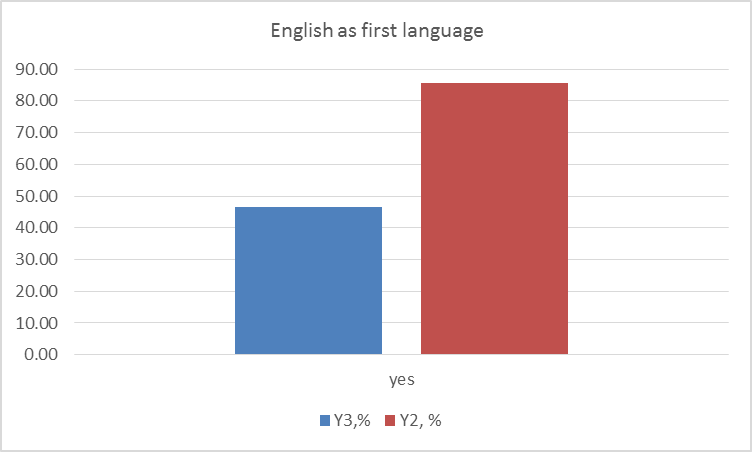 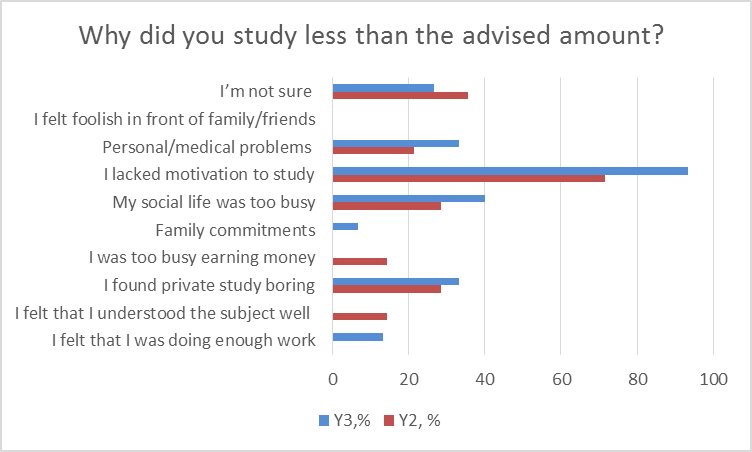 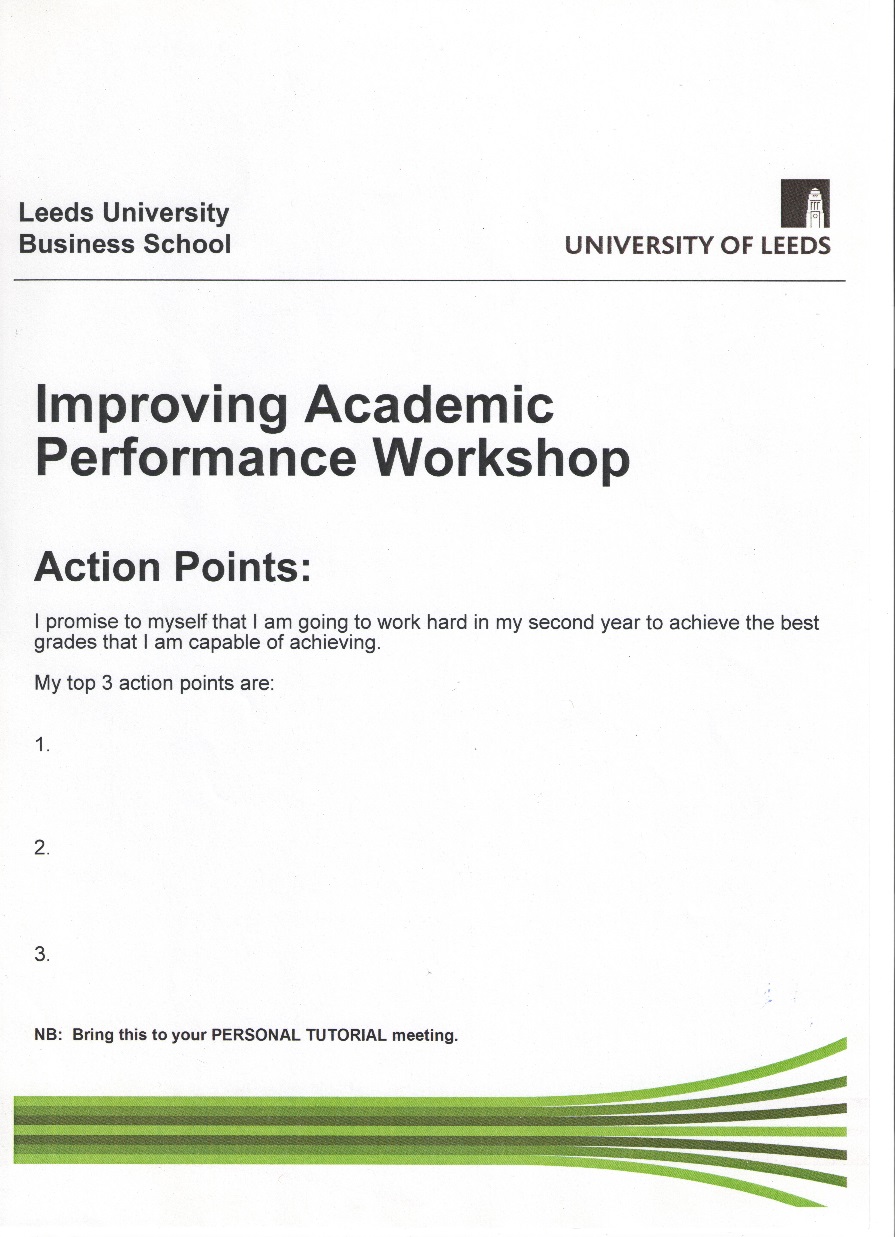 Highlights from discussions
Student reflection for under-performance largely self-directed: they don’t blame the university or course.

Students who are under-performing academically are also disengaged from university activities and with cohort.

Passive in terms of goals and identifying actions
Academic performance of targeted students
Year 2 treatment group (compared to Year 1)
28% improved grade boundary (4/14)
14% fell grade boundary
Year 3 treatment group (compared to Year 2)
40% improved grade boundary (6/15)
13% fell grade boundary

Rest of cohort average – selection bias present
10% improved grade boundary
23% fell grade boundary